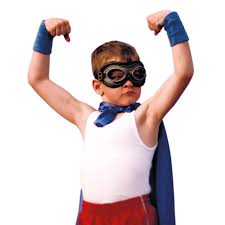 Weerbaarheid
Belangrijk, maar hoe maak je kinderen weerbaar?
Weerbaarheid: wat is het?
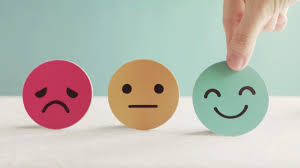 Fysiek
Eigen grenzen voelen
Twijfelen
Je lichamelijk sterk genoeg voelen
Oplossingen kunnen verzinnen als het niet lukt
Assertief zijn: nee zeggen zonder te kwetsen
Emoties reguleren
Inschatten van situaties: moet ik hier iets mee en wat?
Nee zeggen
Mentaal
Emotioneel
Opdracht Weerbaarheid
Vandaag verdiep je je in een programma voor weerbaarheid.  
We verdelen de volgende programma’s

Rots en Water
Wish
Kanjertraining

Zie je wikiwijs voor de opdracht